Istražujemo jadransko podmorje3. razred
Dječje enciklopedije
Evica Tihomirović
OŠ Bartola Kašića  Zagreb,   ožujak 2022.
Izvori informacija
Knjige, časopisi, priručnici, internet
Priručnici: enciklopedije, leksikoni, rječnici, pravopisi
Enciklopedije: djela u kojima se abecednim ili kakvim drugim načinom okupljaju i sustavno obrađuju činjenice i spoznaje sa svih područja ljudskog znanja
DJEČJA ENCIKLOPEDIJA
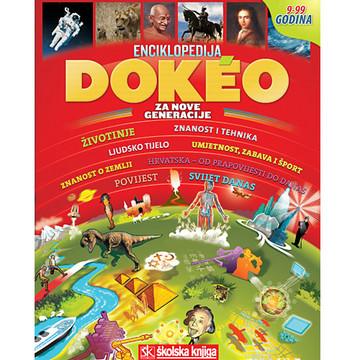 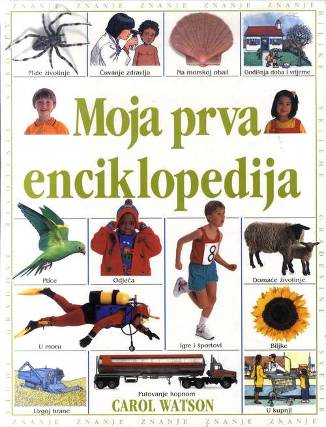 .
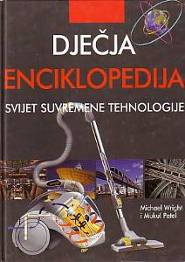 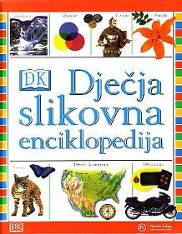 SADRŽAJ
Sadržaj: 
Popis tema koje se obrađuju u enciklopediji i popis stranica na kojoj se što nalazi  
 obično se nalazi  na početku enciklopedije
ABECEDNO  KAZALO
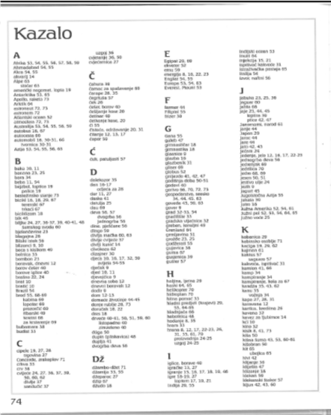 Kazalo:
Abecedni popis svih pojmova koji se nalaze u enciklopediji
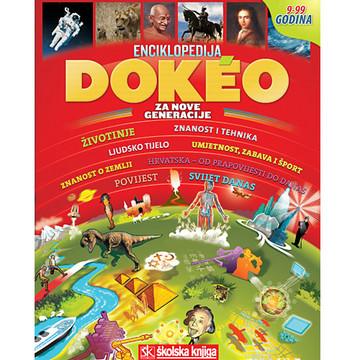 Natuknica – ključni pojam koji upućuje na sadržaj teksta (Izumi)Članak – objašnjava traženi pojam (Padobran)
Želim znati
Želim znati gdje se laste gnijezde, Želim znati gdje spavaju zvijezde, Gdje se sunce na počinak spremaZašto medo zimi uvijek drijema. 
	Kako saznat ove brojne tajneI otkriti što me muči često, Ideje su potom sinule mi sjajne, Knjižnica je za to dobro mjesto. 
	Tu je mnoštvo raznih komedija, Leksikona, rječnika, enciklopedija, Zbirki, knjiga, slova i natpisaA i drugih meni nepoznatih spisa. 
	Znadem samo žuto i crvenoTo je ono što me muči sada, Uskoro ću prijeći na zelenoI upoznat΄ priručnu tada. 
Marija Bilić- Prcić
Istraživački rad
1. Morski konjić
2. Hobotnice
3. Volak, Jakobova kapica, periska
4. Koralji
5. Puzlatka – Petrovo uho
6. Spužve
7. Prstaci